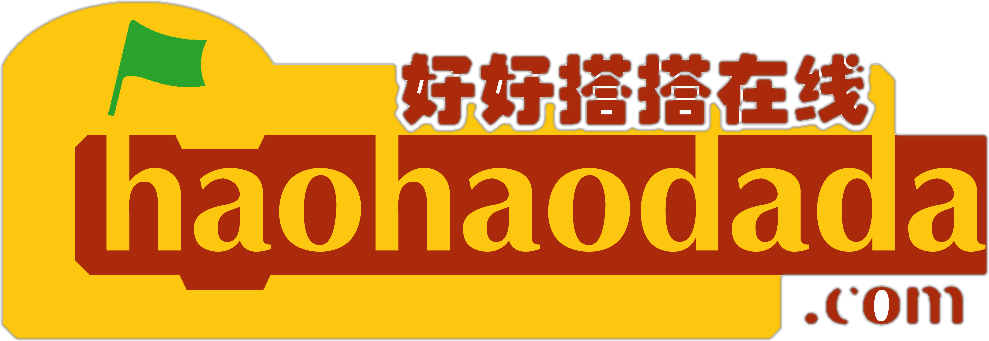 Nano实验箱微课
好好搭搭在线
“
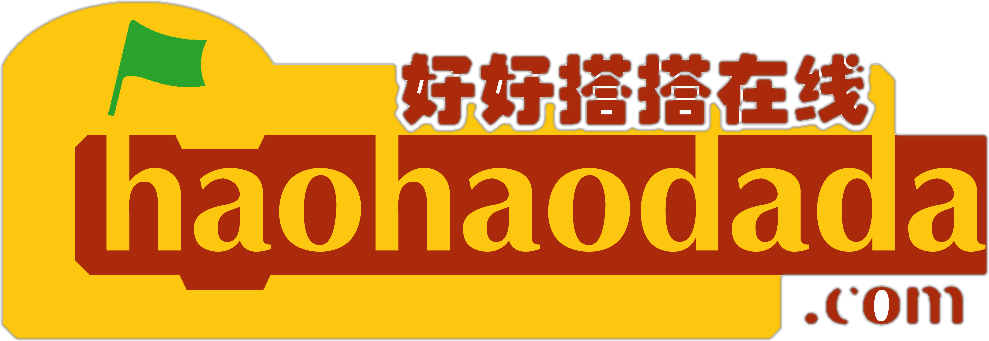 好好搭搭
亮度传感器的使用
01
基础知识
目录
02
指令学习
03
程序代码
1
基础知识
亮度传感器也称为光敏传感器，其实是一个光敏管，能够感知周围光线的强度，通过转化和采集后输出具体数值，亮度越大，数值越大，反之越小。
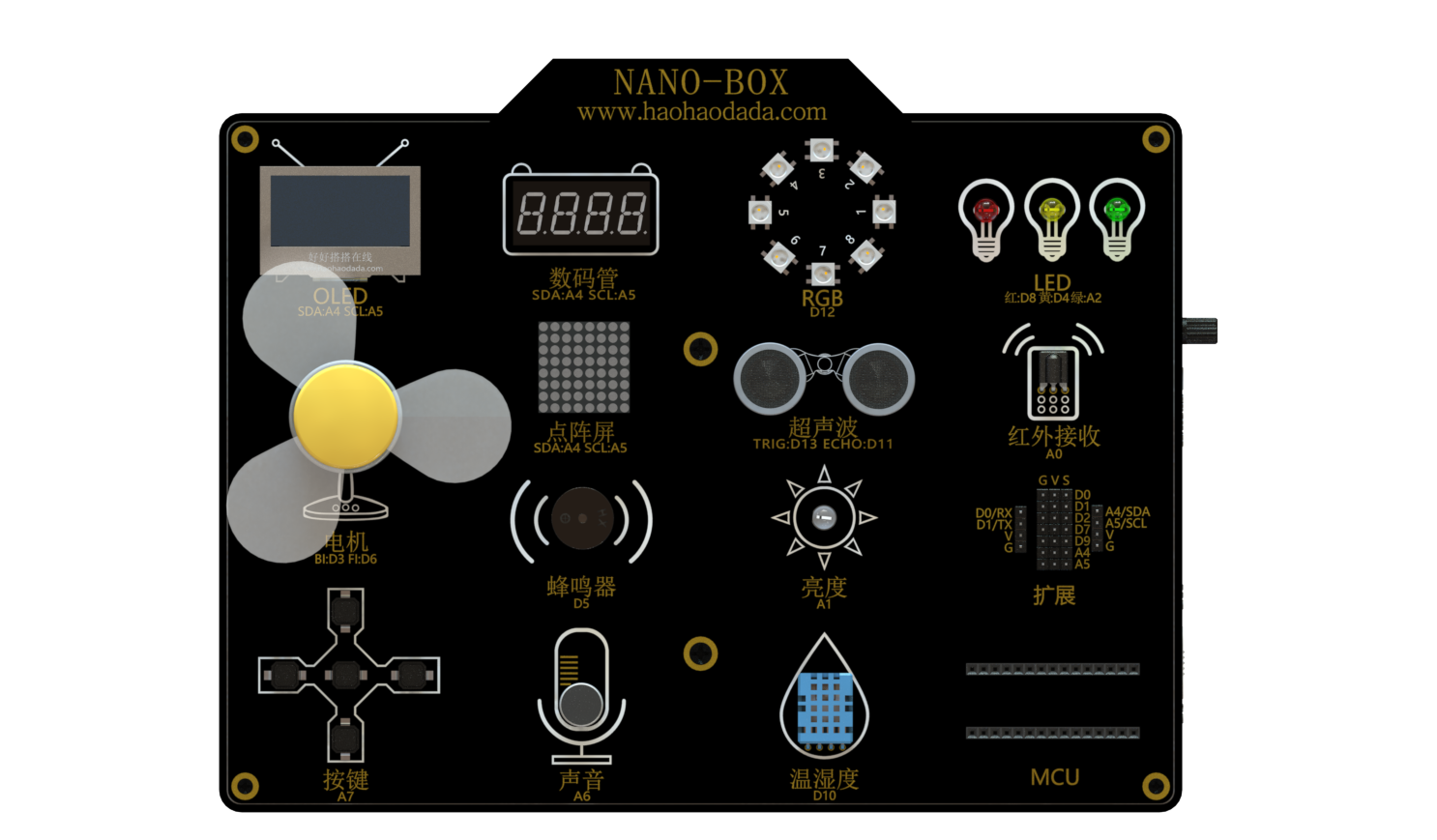 02
2
指令学习
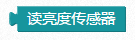 这条指令在输入类别指令中，使用这条指令用来读取亮度传感器返回的值。
3
程序代码
直接显示
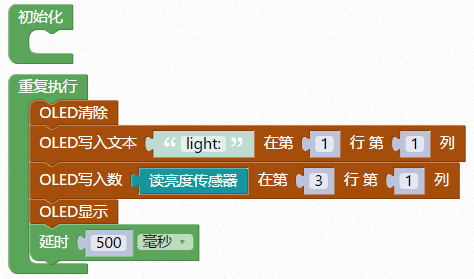 02
3
程序代码
自动感应灯
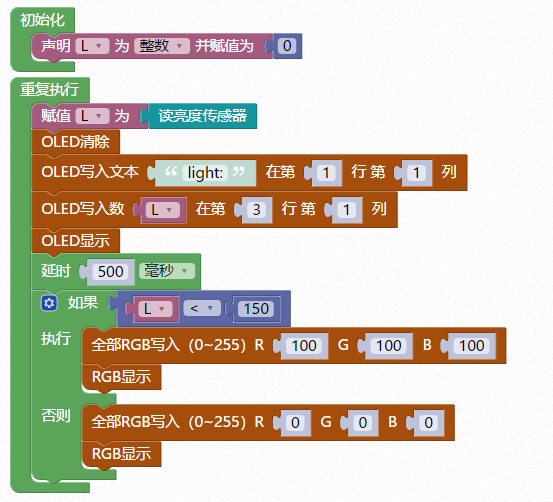 02
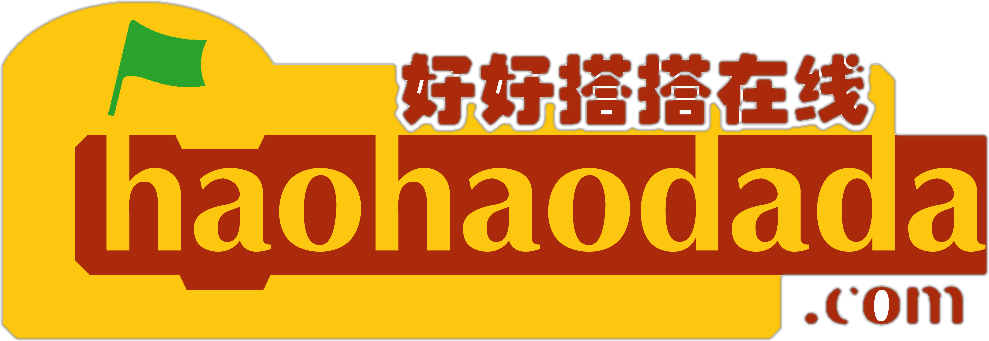 谢谢观看
“